Cerebral Palsy
 Muscular Dystrophy Multiple Sclerosis
Catapulting, Mischievous, Killer
Types of Cerebral Palsy
Spastic-Groups of muscles unable to relax

Non-Spastic-Muscles tighten and loosen at random or in a rhythm

Mixed-different muscle groups displaying different types
Cerebral Palsy
https://www.youtube.com/watch?v=Kzb1XYGO0IQ
Cerebral Palsy
Impairment of
muscle tone
balance
reflexes
posture
speech
swallowing and feeding
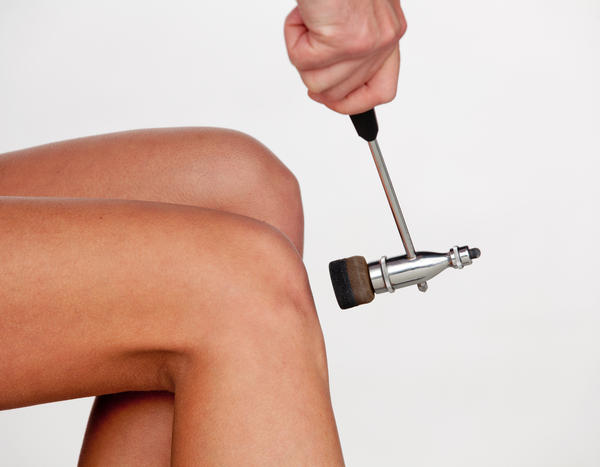 Cerebral Palsy - Equipment
Mobility devices
Adapted toys/games
Home modifications
Transportation 
Communication
Self-care
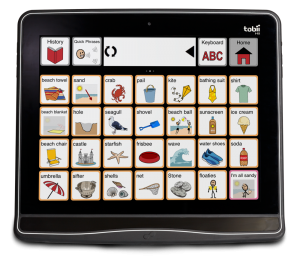 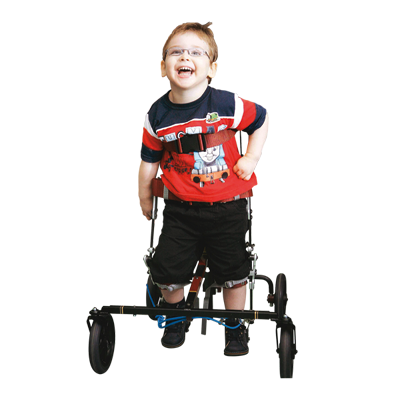 Cerebral Palsy - TR Implications
Cerebral Palsy International Sports and Recreation Association World Championship


http://cpisra.org/dir/
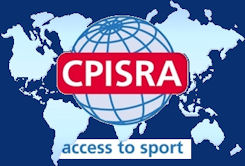 Muscular Dystrophy
Muscular dystrophy (MD) is a group of inherited diseases in which the muscles that control movement (called voluntary muscles) progressively weaken.  In some forms of this disease, the heart and other organs are also affected. (WebMD)
Muscular Dystrophy
9 Types (refer to packet)
Genetic
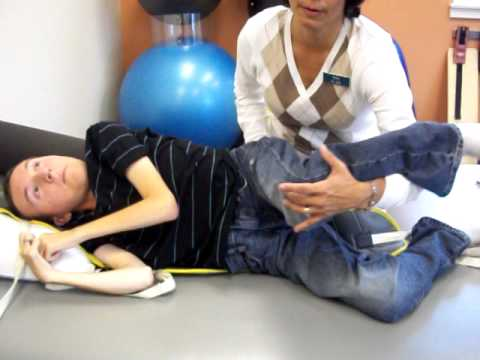 Muscular Dystrophy
atrophy, especially muscular
scoliosis
walking difficulties
frequent falling
waddling
muscle spasms
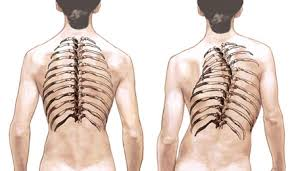 Muscular Dystrophy - TR Implication
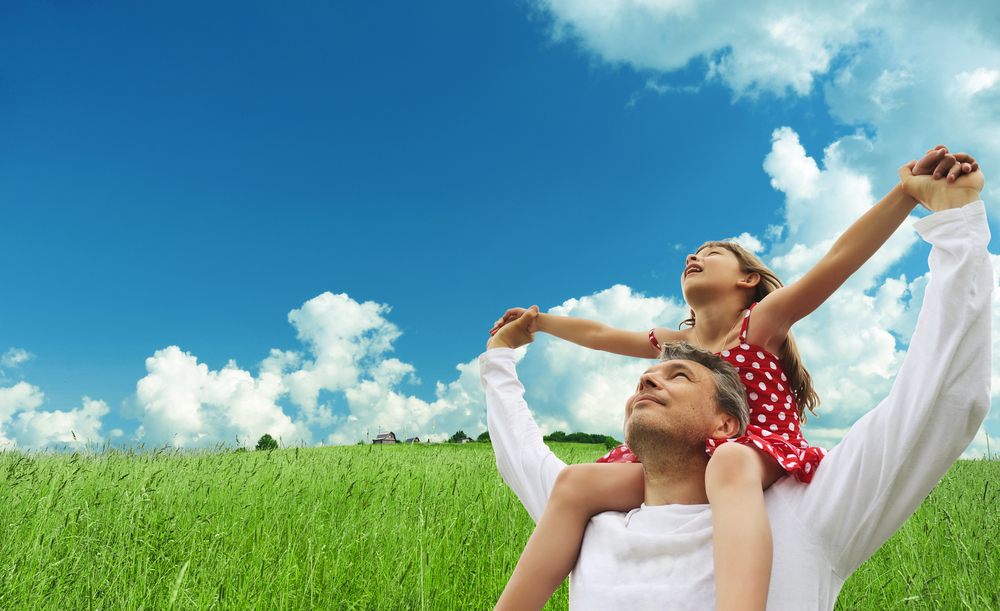 Low QOL
Increased muscle movement
Multiple Sclerosis
What is it?
https://www.youtube.com/watch?v=qgySDmRRzxY
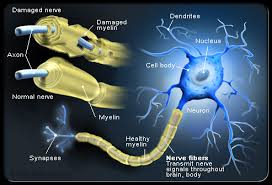 4 Types
Relapse-Remitting Multiple Sclerosis (RRMS)

90% of MS population
Usually occur in early 20’s
Periodic attacks (relapse) followed by partial or complete recovery (remission).
Eventually most enter a secondary progressive phase
4 Types
2. Secondary-Progressive Multiple Sclerosis 

Symptoms become consistent without relapses or remissions
Usually occurs 10-20 years after RRMS diagnosis 
Unclear why relapse and remission discontinue
More slow degeneration of nerves
4 Types
3.  Progressive-Relapsing Multiple Sclerosis

Least common form of MS 5% of MS population
Relapse occur periodically, but symptoms are progressive
4 Types
4. Primary-Progressive Multiple Sclerosis 

10-15% of MS population
Symptoms progress steadily after diagnosis 
little or no remission
Average age of those diagnosed, 40 yr
Relapse
https://www.youtube.com/watch?v=uOy3sIrUg6Q
Multiple Sclerosis
impairment of walking, balance, and coordination
bladder and bowel dysfunction
dizziness and vertigo
spasticity
Multiple Sclerosis - Medications
Interferon (IFN)-β-1a (two formulations, Avonex and Rebif)
IFN-β-1b (Betaseron)
Glatiramer acetate (GA) (Copaxone)
Mitoxantrone (Novantrone)
Superior to Placebo, but doesn’t halt progression
Multiple Sclerosis - Medications
Early treatment
Pregnant
Breastfeeding
MS - TR Implications
Increase QOL
Lower Depression
Higher cognition and self-efficacy
Barriers
Fatigue
Lack of motivation
Cost